Transformers Type
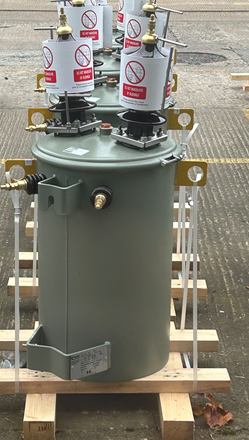 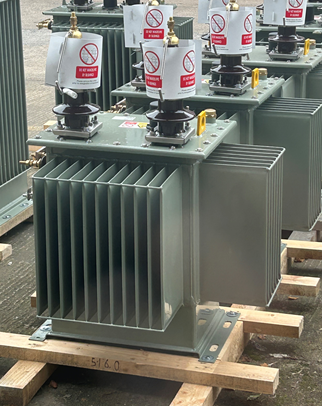 Round Transformer
Square Transformer
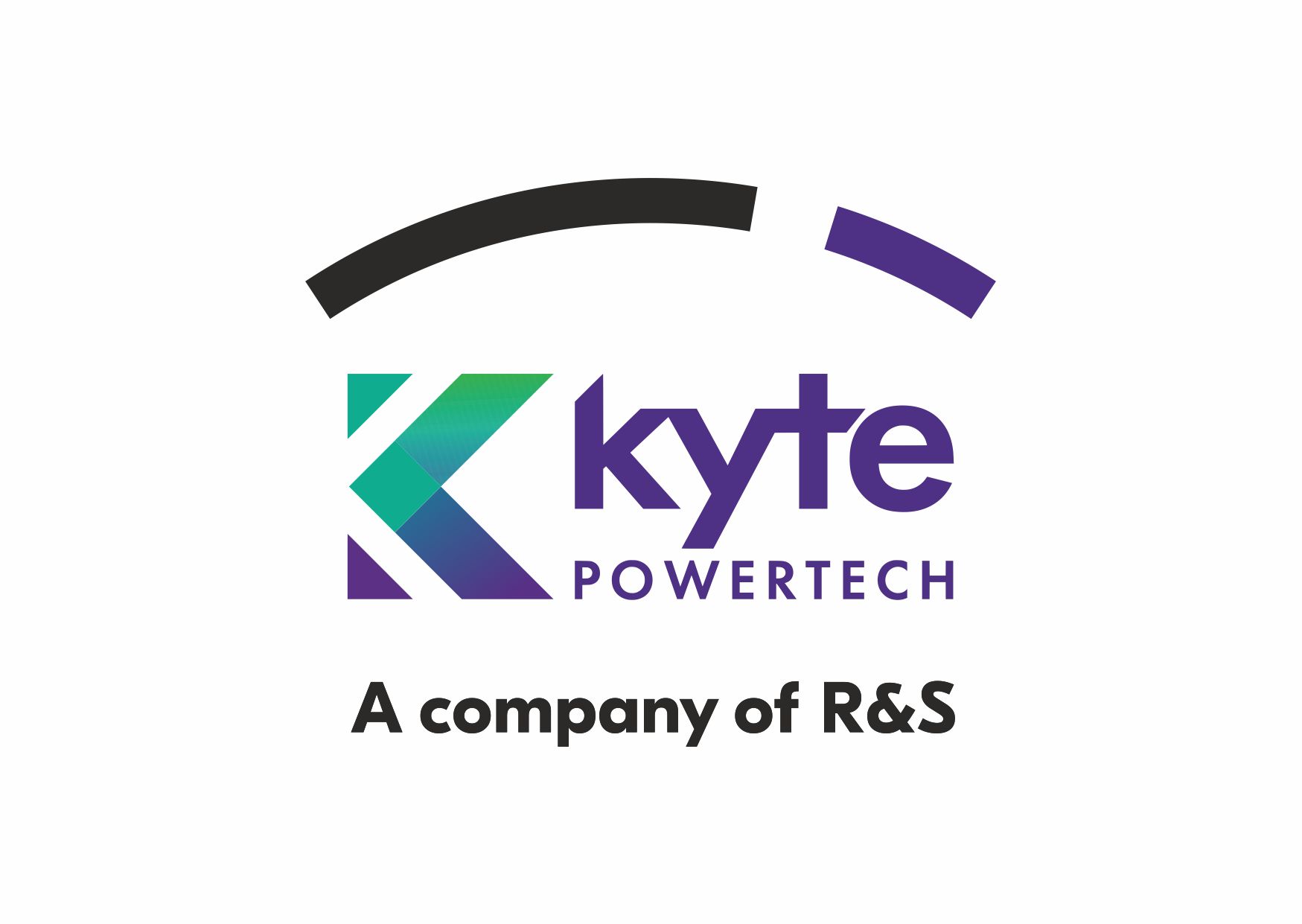 Leak Test: Previous Process
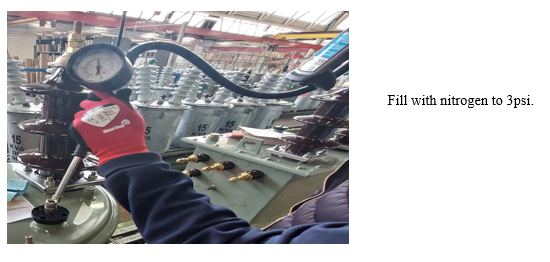 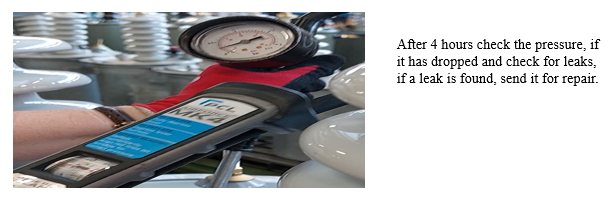 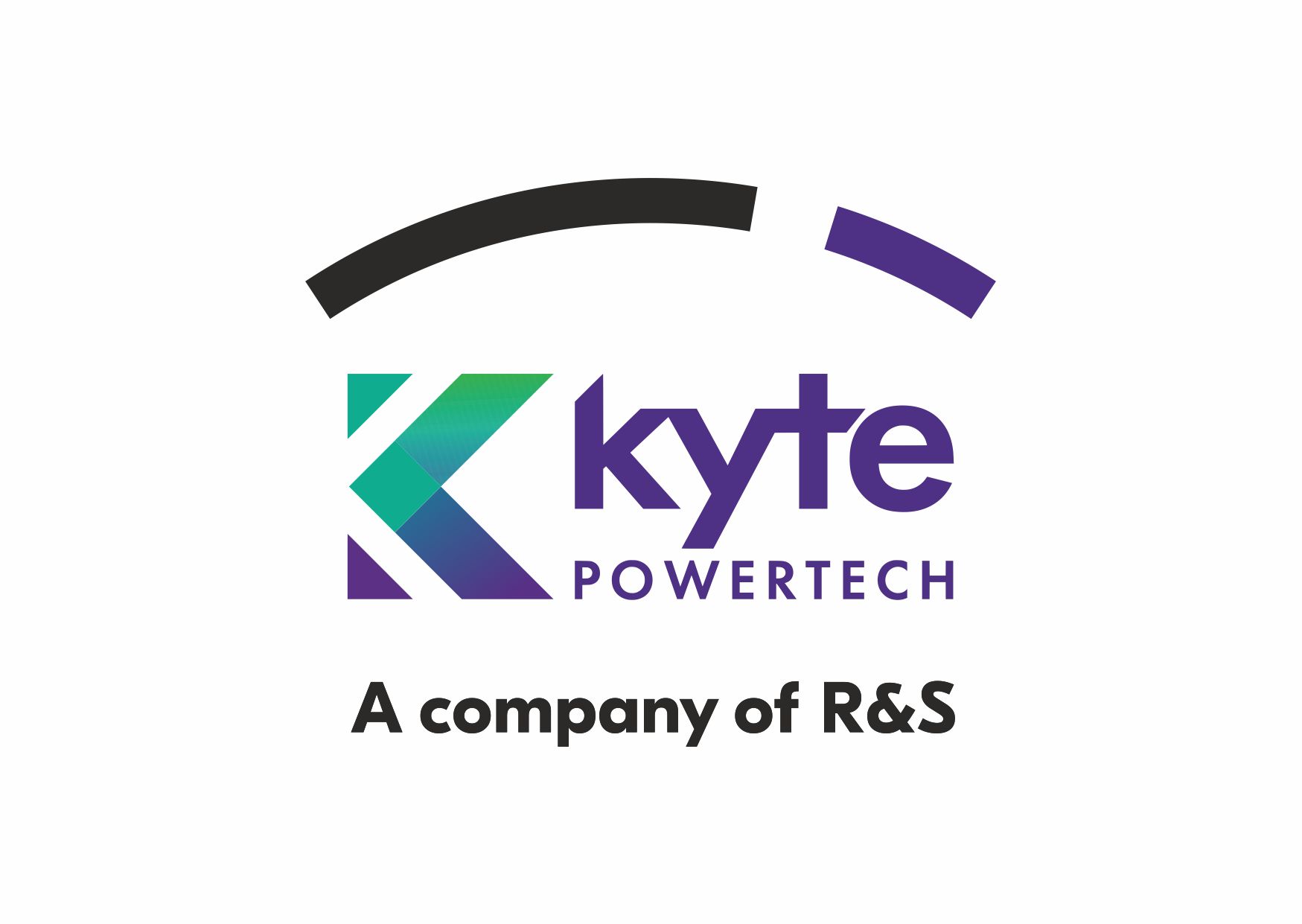 Leak Test: Current Process
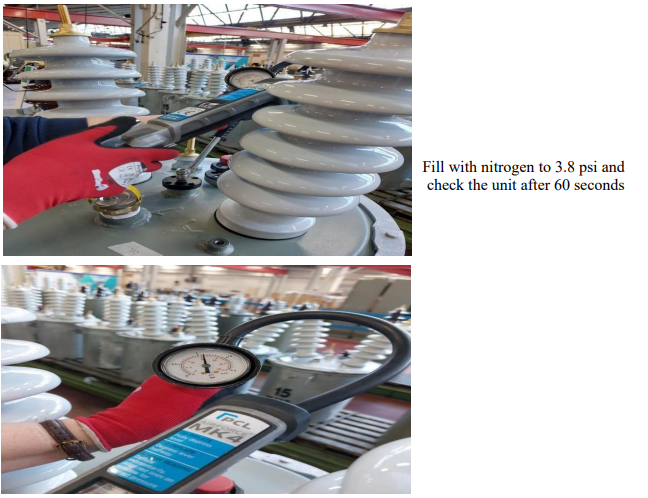 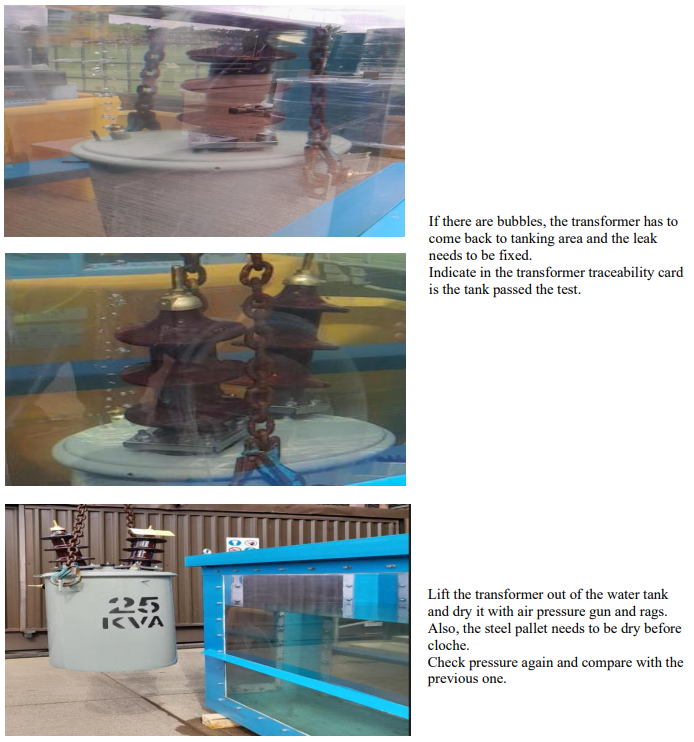 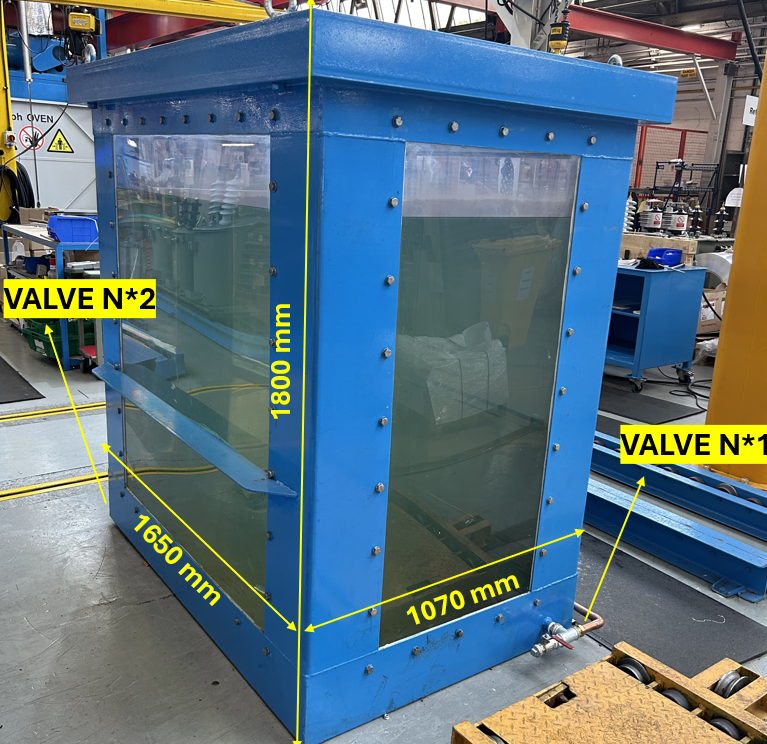 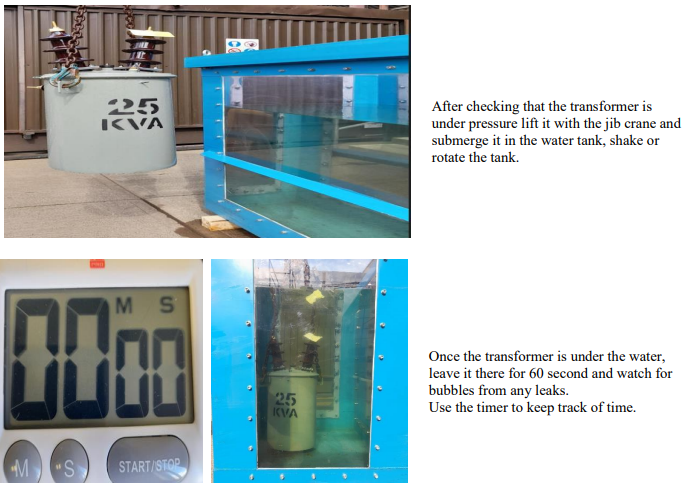 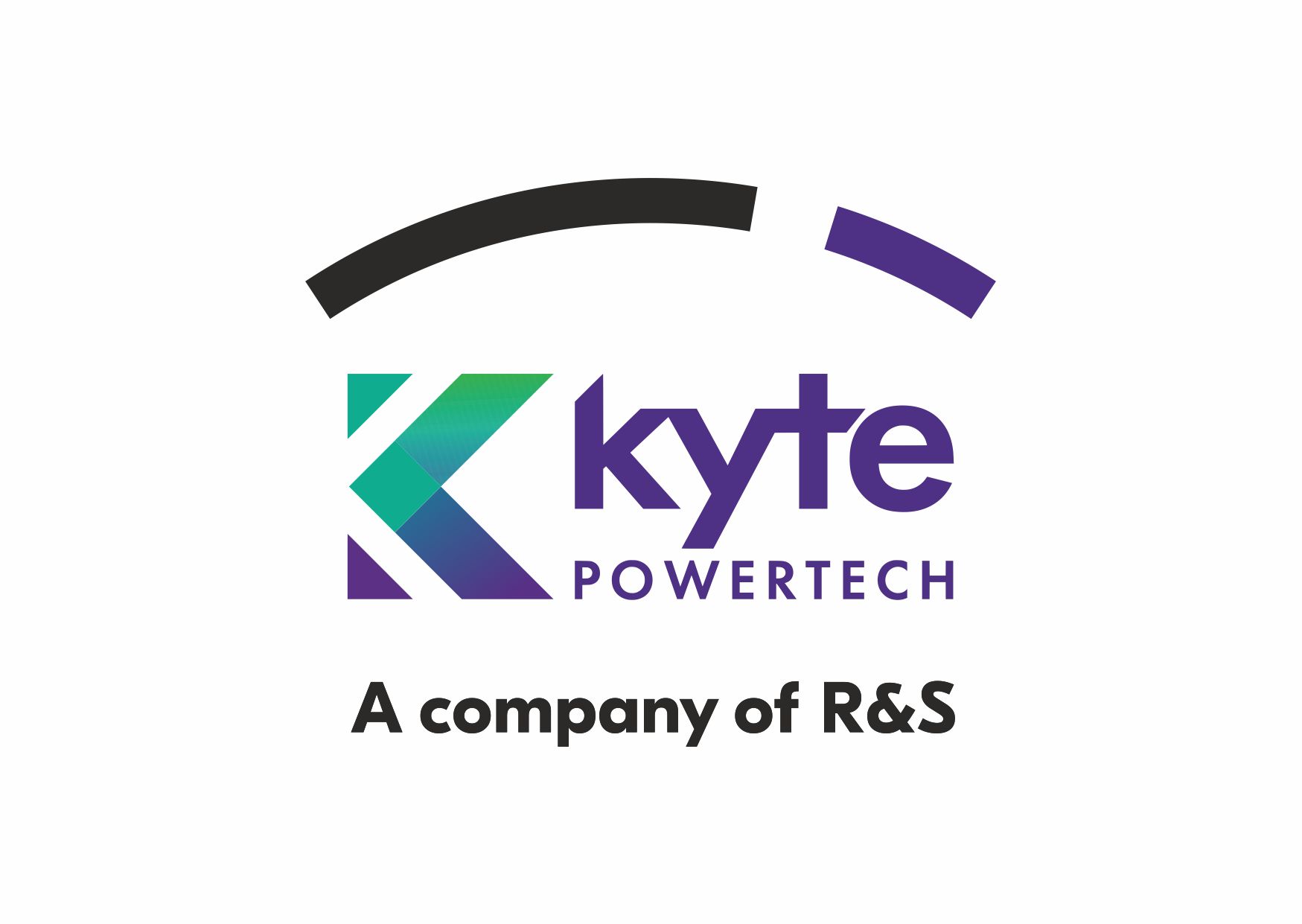 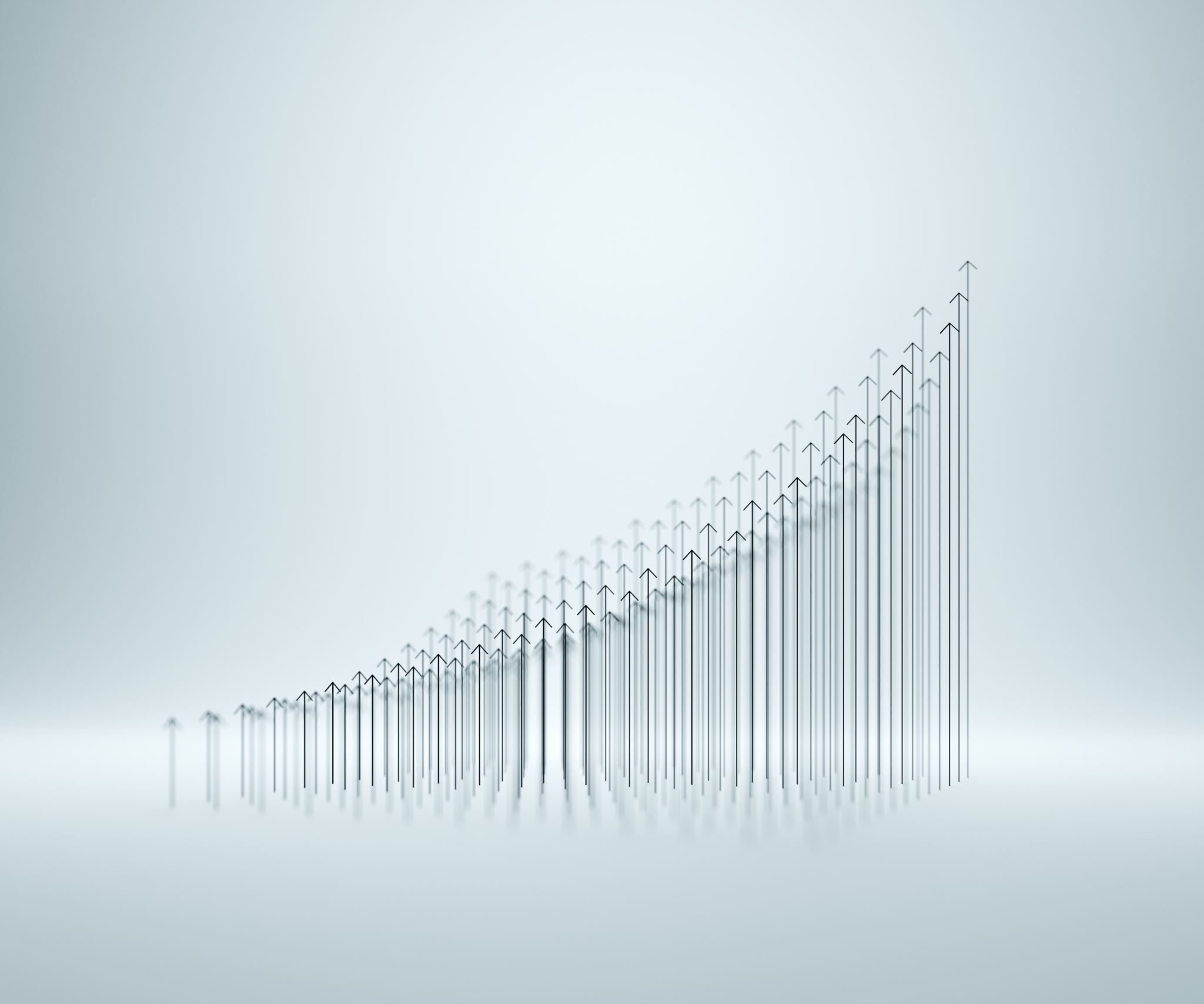 Opportunity for Improvement: Drying Process
The current drying process is manual and inefficient, relying on air guns that are too noisy and basic rags. Automating this process or introducing more efficient tools could significantly reduce noise and improve overall productivity.
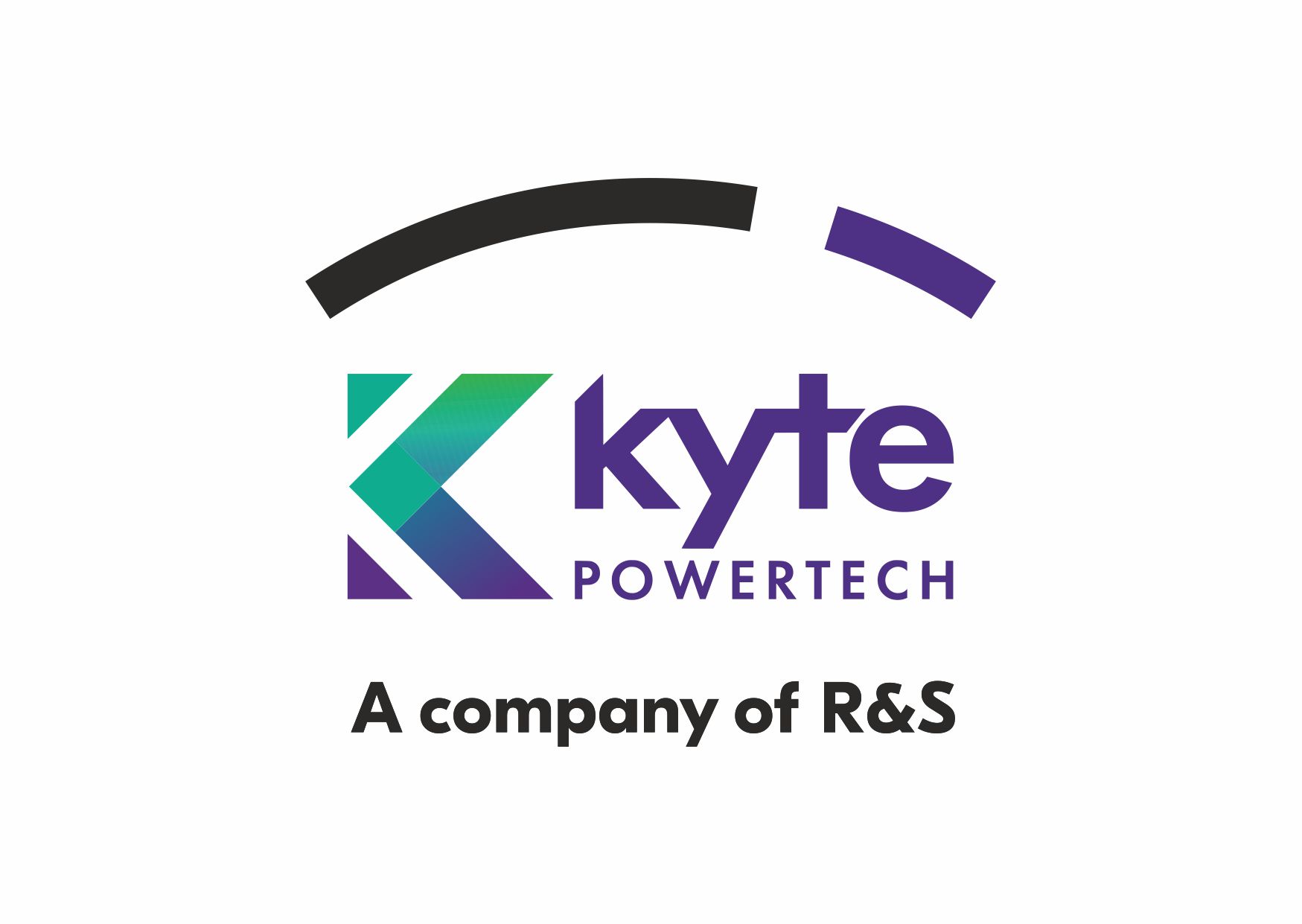